Podaljšano bivanje 1.razredPOSKRBI ZA SVOJE ZDRAVJE IN NAREDI NEKAJ VAJ ZA DOBRO DRŽO.https://www.youtube.com/watch?v=pt88lZqM-x0&t=84sPojdi na povezavo, klikni z desno tipko nanjo in klikni odpri hiperpovezavo
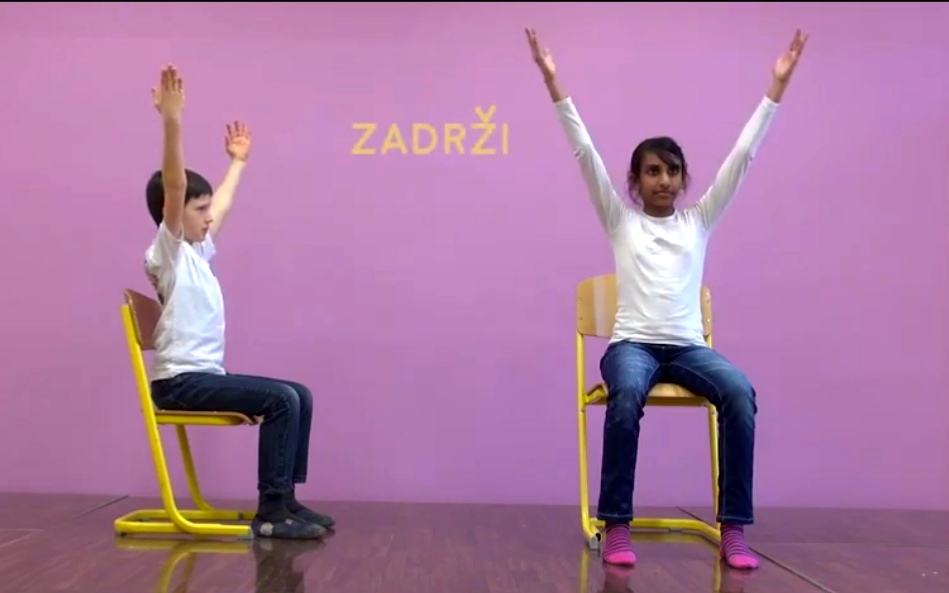 PREDLOG ZA USTVARJANE:                                                  NARIŠI ŽABICO
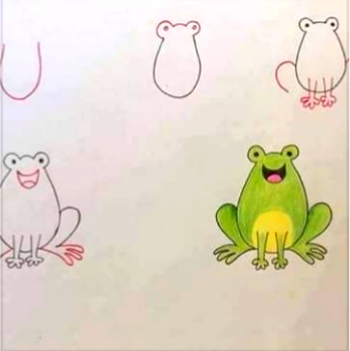 LAHKO SE NAUČIŠ TUDI PESMICO O TREH ŽABICAH.
https://www.youtube.com/watch?v=-DbvIP1rd4Q&t=67s
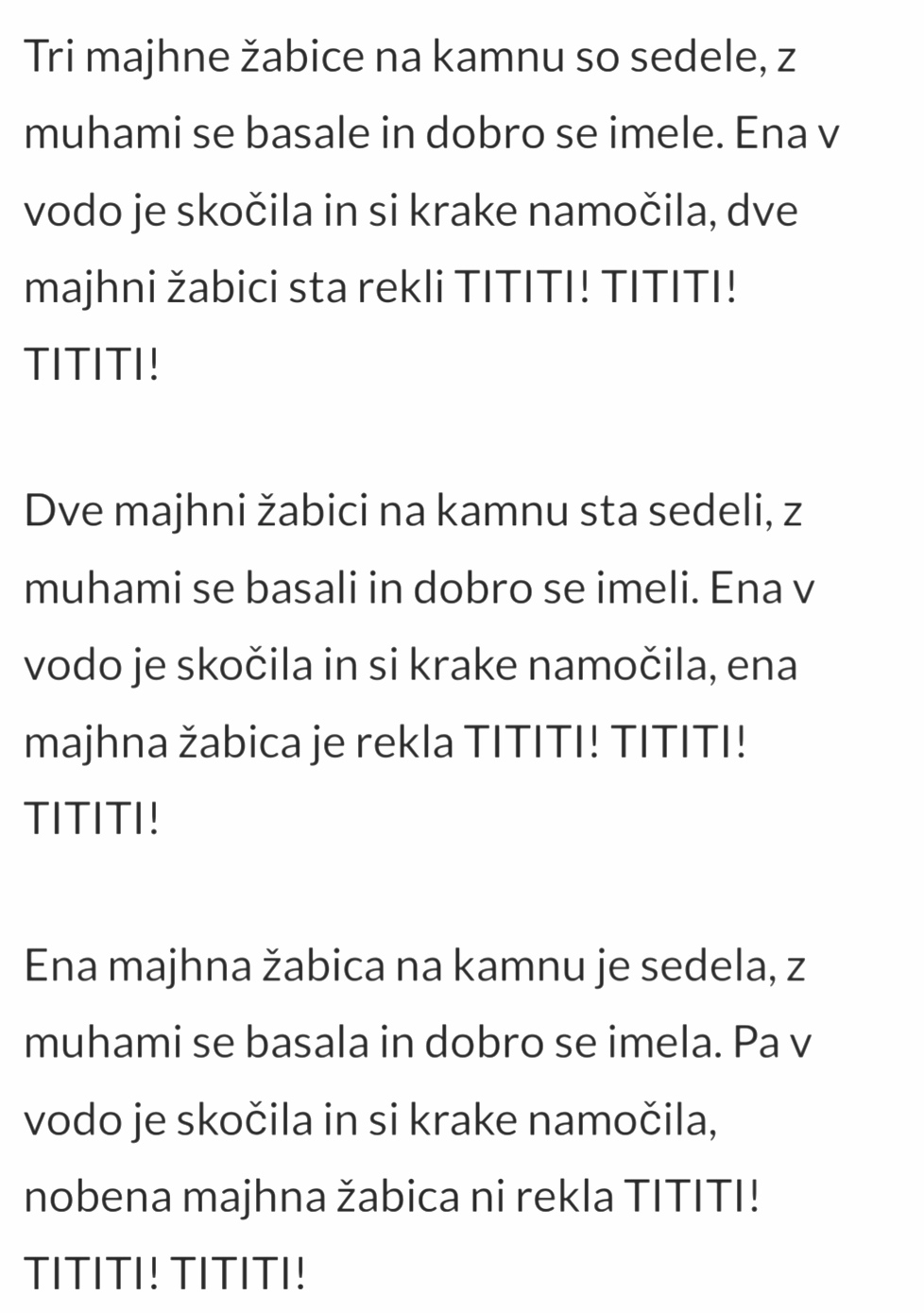 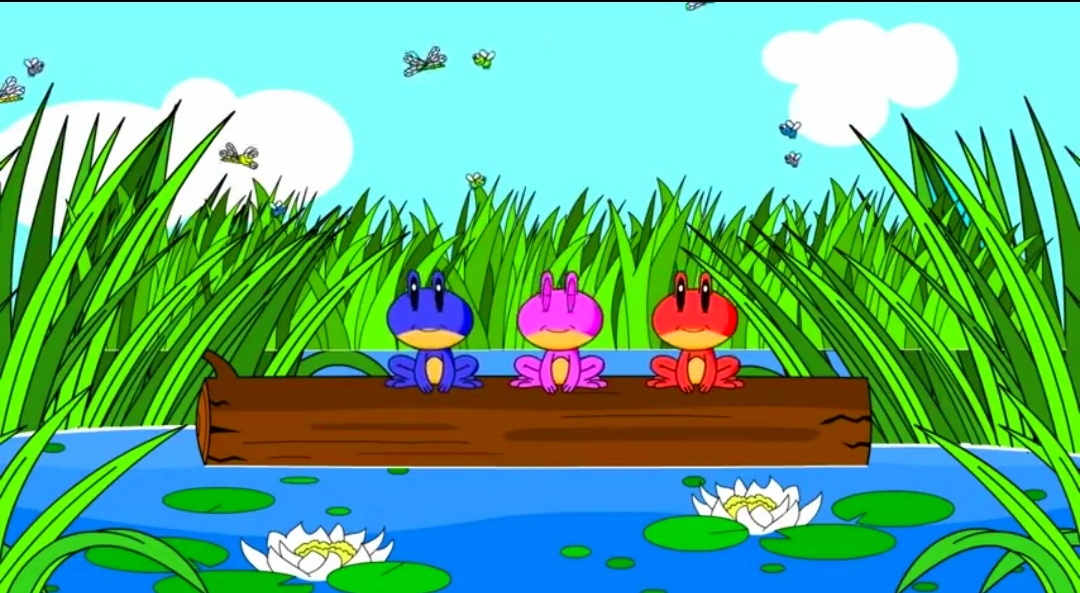 OB POMOČI STARŠEV LAHKO IZDELAŠ TUDI POSKOČNO ŽABICO.https://www.youtube.com/watch?v=zj59oM07uUohttps://www.youtube.com/watch?v=Vlb2udqPx-M&t=179s